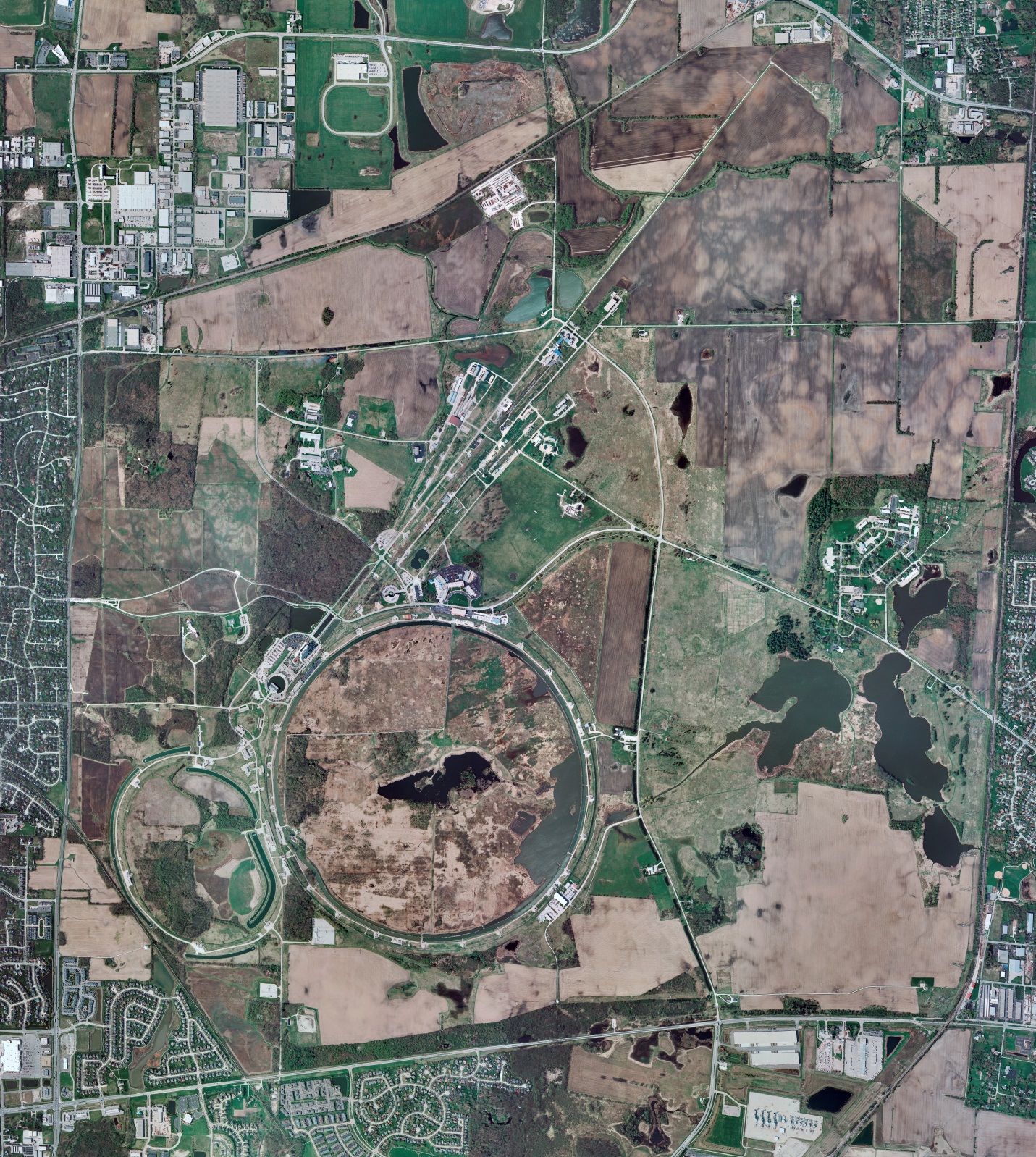 CMTF: SCP cryo system is shut down except 2 comprs on Purifier; restart/cooldown planned for next week
CMTS: 1.3 GHz HEvCM removed
PIP2IT:   SSR1 at RT though cooldown planned after SCP is cold; HB650 installation prep
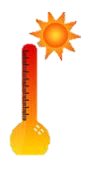 MCTF:  cryo system shut down at RT though LN2 Tank cold
MDB/HTS: at RT
    MDB/STC: at RT
    MDB Magnet: at RT
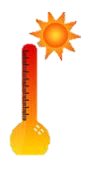 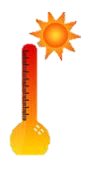 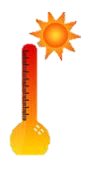 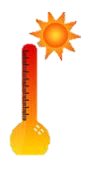 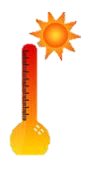 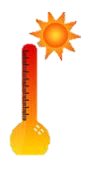 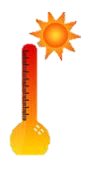 NML/FAST: Cryo system shut down and isolated at RT except LN2 tank cold
CC1/CC2/CM:  CC1, CC2, and CM at RT with cave configured for ODH=0
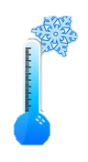 IB1: cryo system cold with test stands at 4 K and 2 K
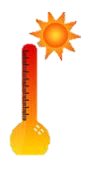 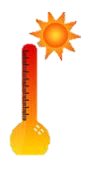 HAB: BA comprs and Fridge shut down at RT and isolated; system under dry N2 purge
 STF: isolated and not active
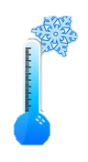 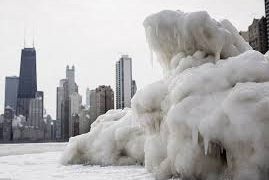 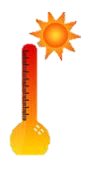 Muon Campus: A0 comprs (3) online with MC-1 g-2 cryogenic system cold at 5 K, running fine, after recovery of magnet dump on A0 compr trip.
MISC: